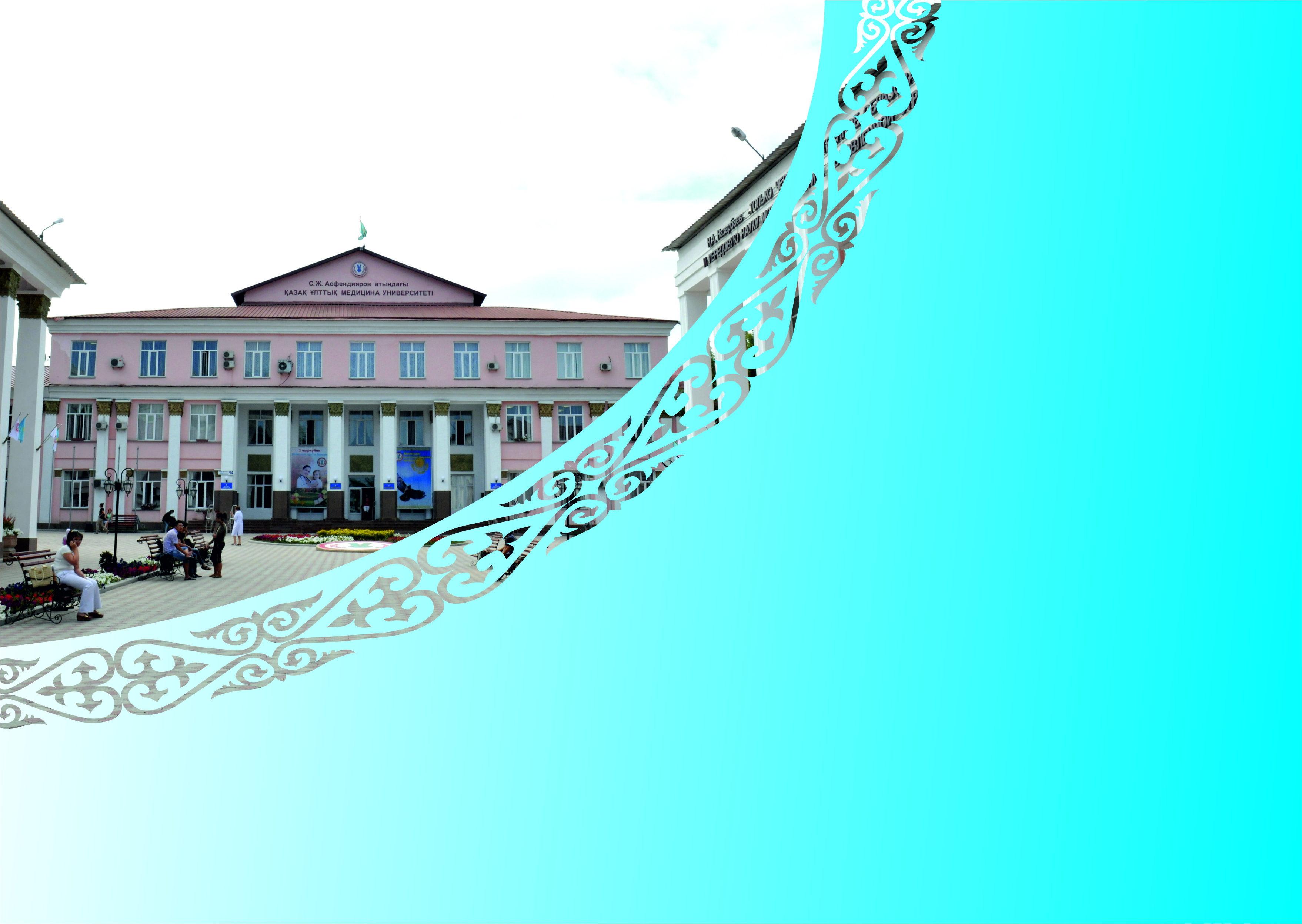 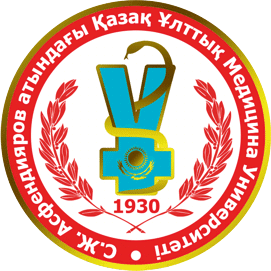 www.kaznmu.kz
Механизмы обеспечения качества образования в КазНМУ
Информация для подразделений университета
Институт развития Университета
2015
Юбилейное ЛОГО КазНМУ
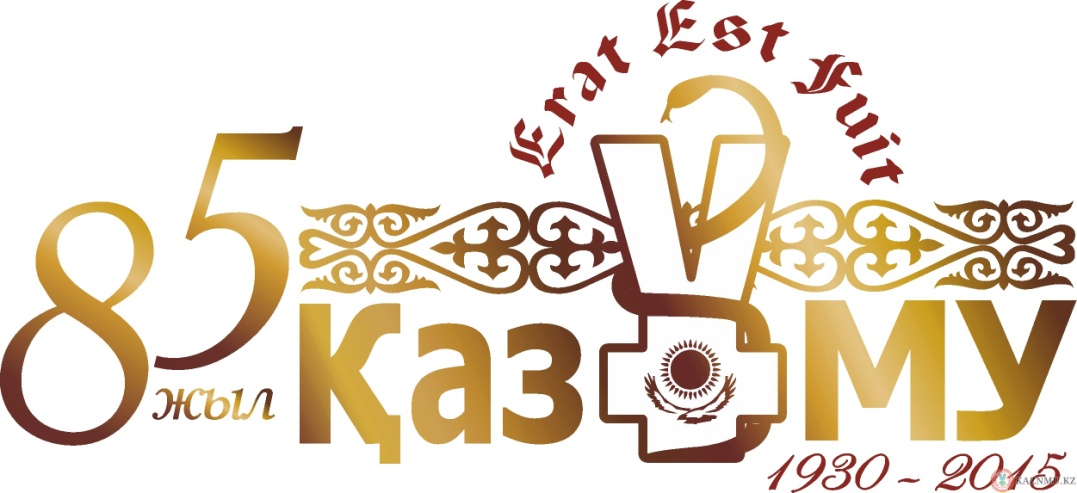 Обеспечение качества образования в КазНМУ
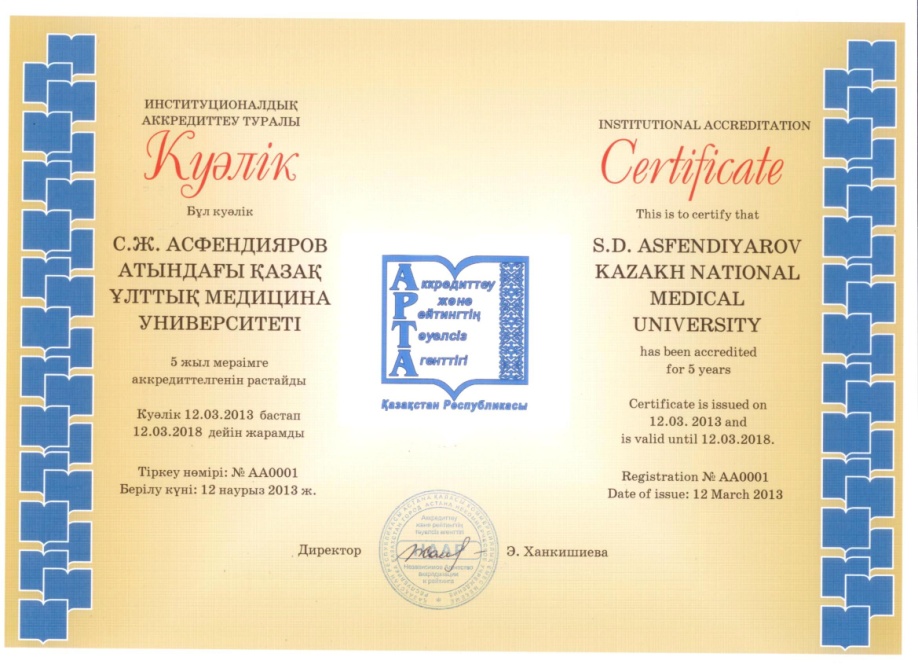 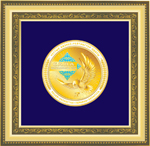 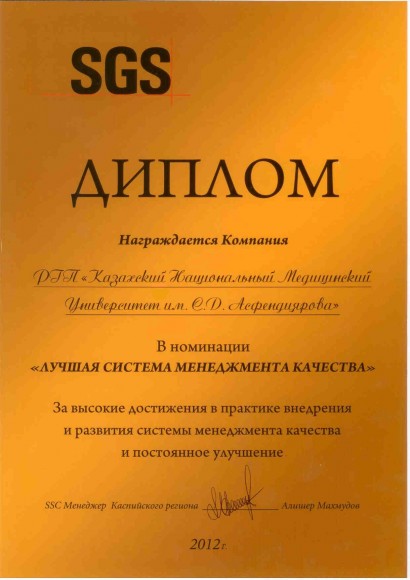 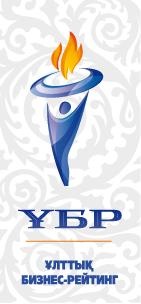 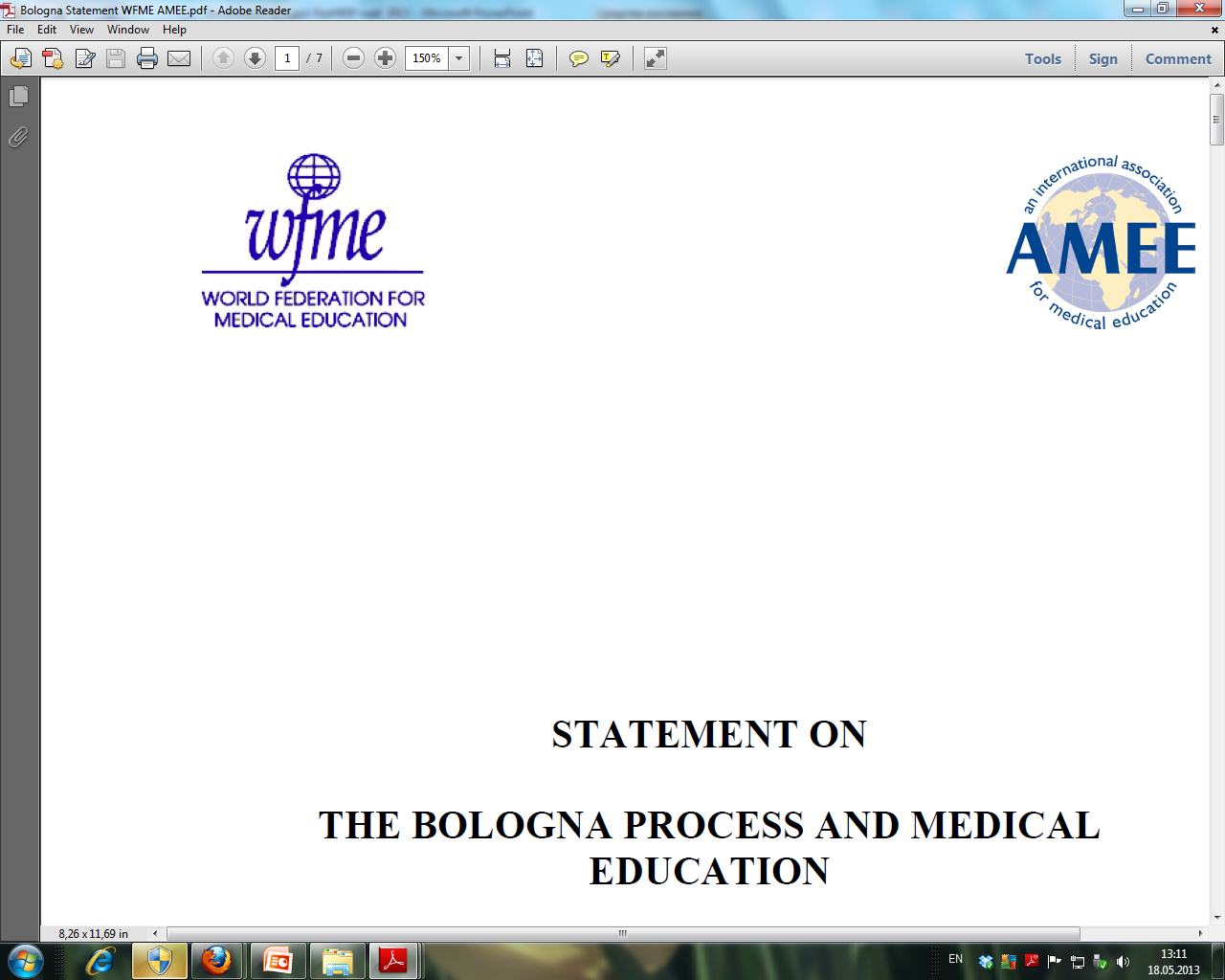 Лидер отрасли по итогам Национального бизнес -рейтинга, 2013
Сертификат институциональной аккредитации по стандартам ВФМО, 2013
СМК университета в 2012 г. была признана лучшей среди университетских СМК всего Каспийского региона и лучшей среди организаций Казахстана, сертифицированных SGS Group по стандарту ISO-9001
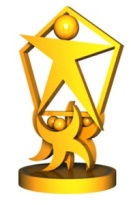 Народный знак качества  «Безупречно» Национальной Лиги потребителей Казахстана, 2013
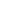 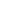 КазНМУ является институциональным  членом  международных  Ассоциаций:
С 2010 г.
входит в директорию медицинских школ мира “Авиценна” (International Handbook of Universities UNESCO, г.Копенгаген, Дания)
КазНМУ подписант Великой Хартии Университетов (г.Болонья, Италия)
С 2011 г. 
Международной ассоциации  медицинского образования в Европе (АМЕЕ, г.Данди, Великобритания)
Международной Ассоциации Университетов (International Association of Universities, IUA. Г.Париж, Франция)
Европейской ассоциации Университетов (European University Association ,EUA, г.Брюссель, Бельгия)
С 2012 г. 
Европейской ассоциации стоматологического образования (Association for Dental Education in Europe , ADEE, г.Дублин, Ирландия)
Ассоциации  по дистанционному образованию «Сибирский открытый Университет» (ТГУ, г.Томск, Россия)
Международная ассоциация фармацевтов (International Pharmaceutical Association,FIP,  Нидерланды)
С 2013 г.
Европейской Ассоциации факультетов фармации (European  Association of Faculties of Pharmacy , EAFP, г.Лиссабон, Португалия) 
Всемирной федерации стоматологов (FDI World Dental Federation)
Европейского отделения Международной Федерации стоматологов (EROFDI)
Ассоциации GSM Barcelona (Высшая Школа менеджмента Барселоны, Испания)
 С 2014 г.
Ассоциации Школ общественного здравоохранения Европейского региона (Association of Schools  of Public Health in the European Region , ASPHER, г.Брюссель, Бельгия)
Ассоциации медицинских Школ Европы (AMSE)
С 2015 г.
Организации по PhD  программам  по биомедицине (Organisation for PhD Education in Biomedicine and Health Sciences in the European System, ORPHEUS, г.Загреб, Хорватия)  
Евразийской Ассоциации Университетов ( МГУ им.М.Ломоносова)
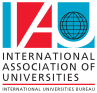 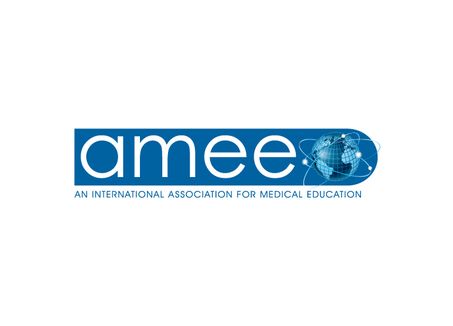 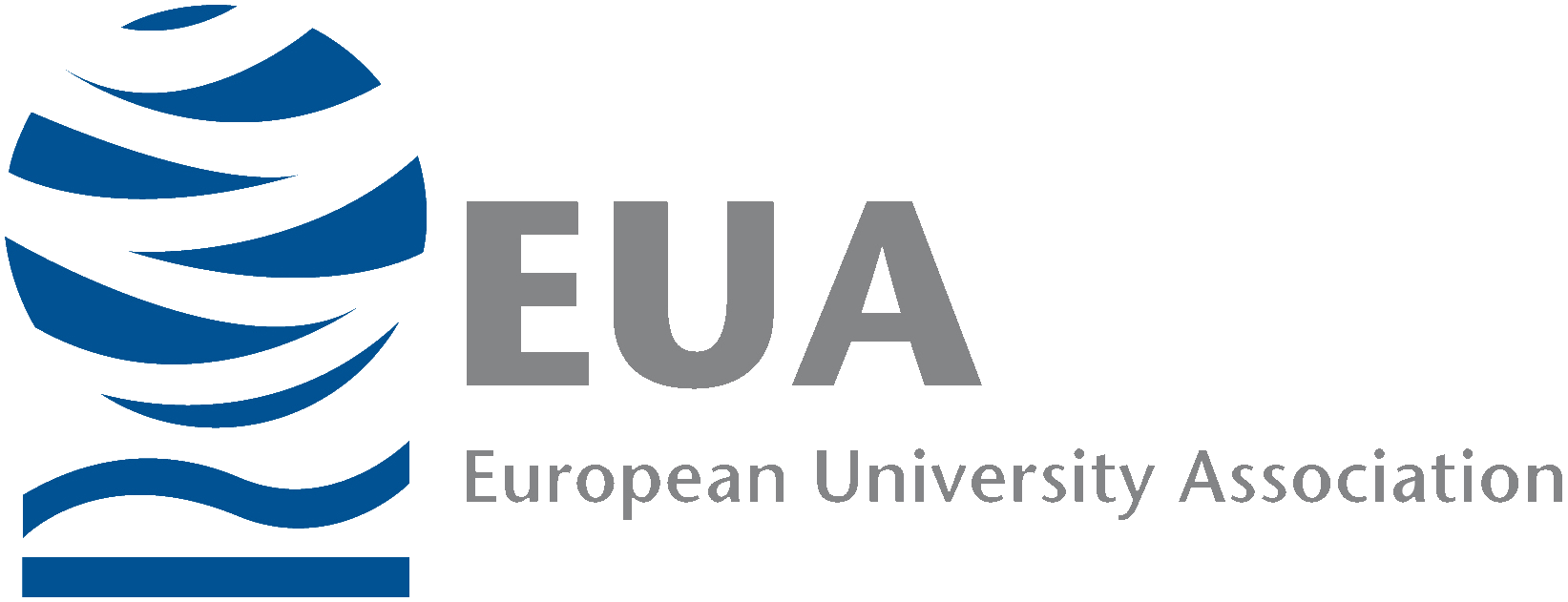 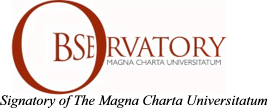 КазНМУ подписант Великой Хартии Университетов 
входит в директорию медицинских школ мира “Авиценна”
Член
Международной ассоциации  медицинского образования в Европе (АМЕЕ)
Международной Ассоциации Университетов (IUA)
Европейской ассоциации Университетов (EUA)
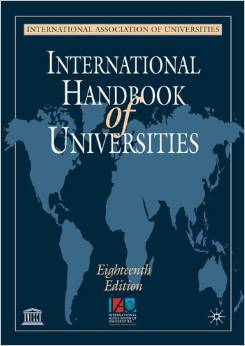 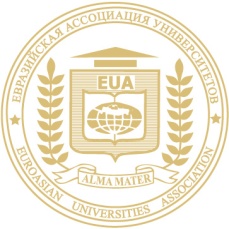 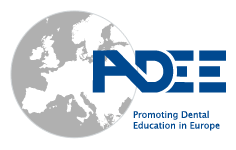 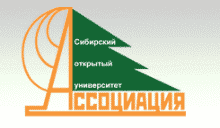 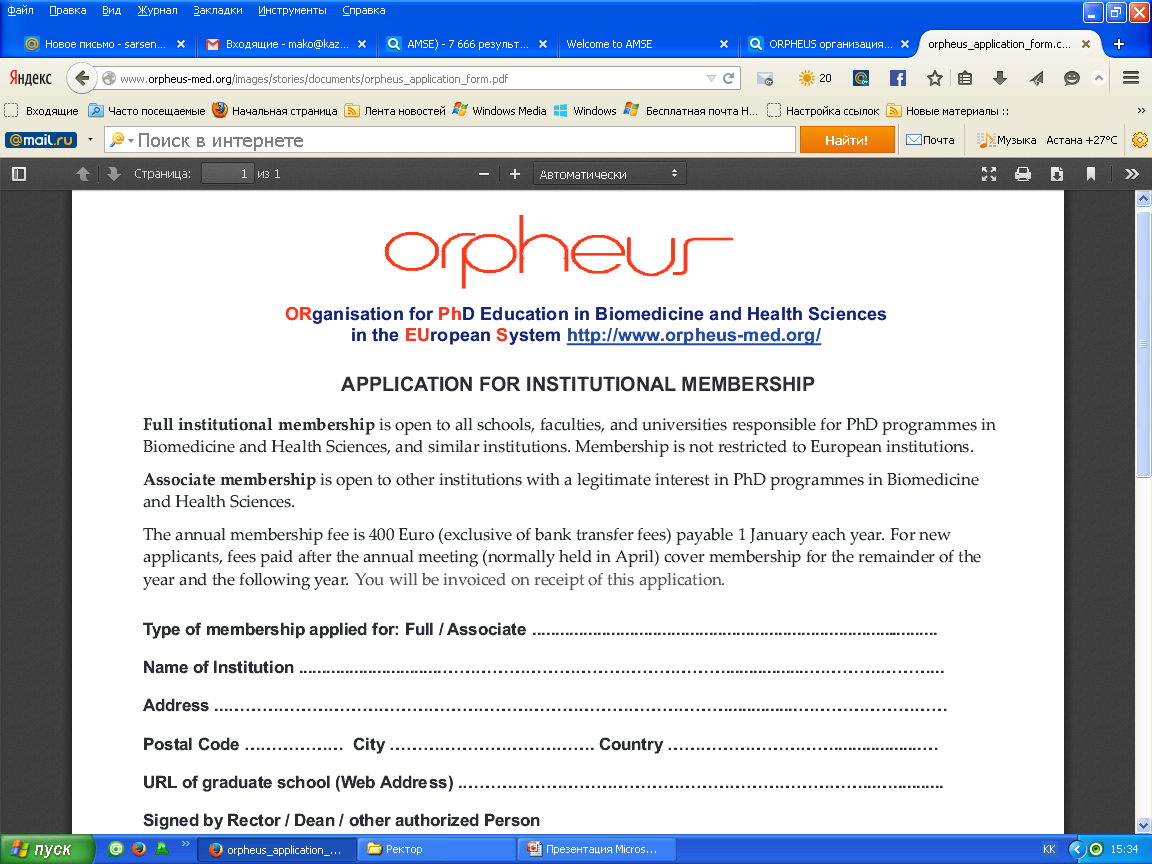 Член
Европейской ассоциации стоматологического образования (ADEE)
Ассоциации  по дистанционному образованию «Сибирский открытый Университет»
Международной ассоциации фармацевтов (FIP)
Член
Организация по PhD  программам  по биомедицине (ORPHEUS)  
Евразийской Ассоциации Университетов (в 2015 г.),
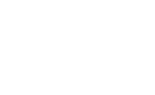 Член
Ассоциация Школ общественного здравоохранения Европы (ASPHER)
Ассоциация медицинских Школ Европы (AMSE)
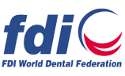 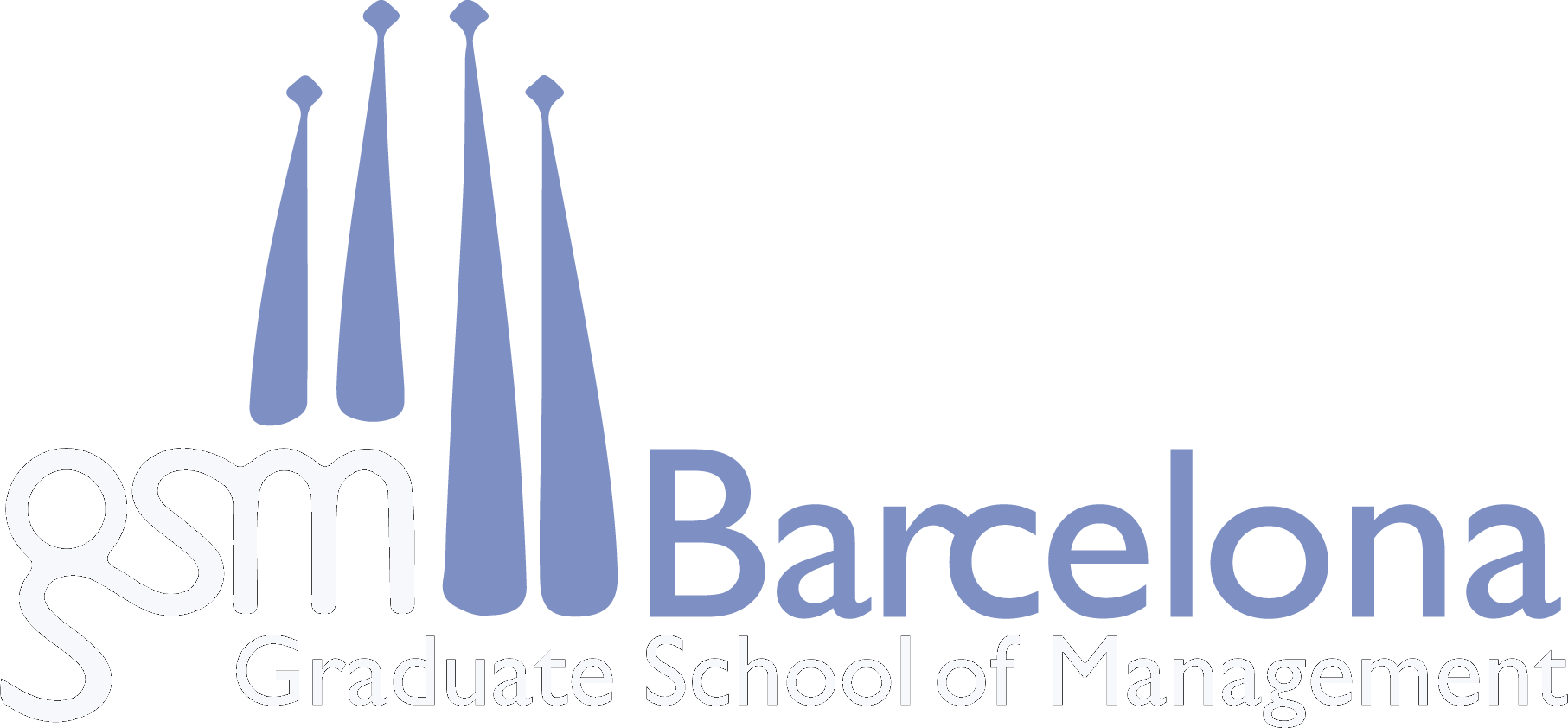 Член 
Всемирной федерации стоматологов (FDI World Dental Federation)
Европейского отделения Международной Федерации стоматологов (EROFDI)
Ассоциации GSM Barcelona
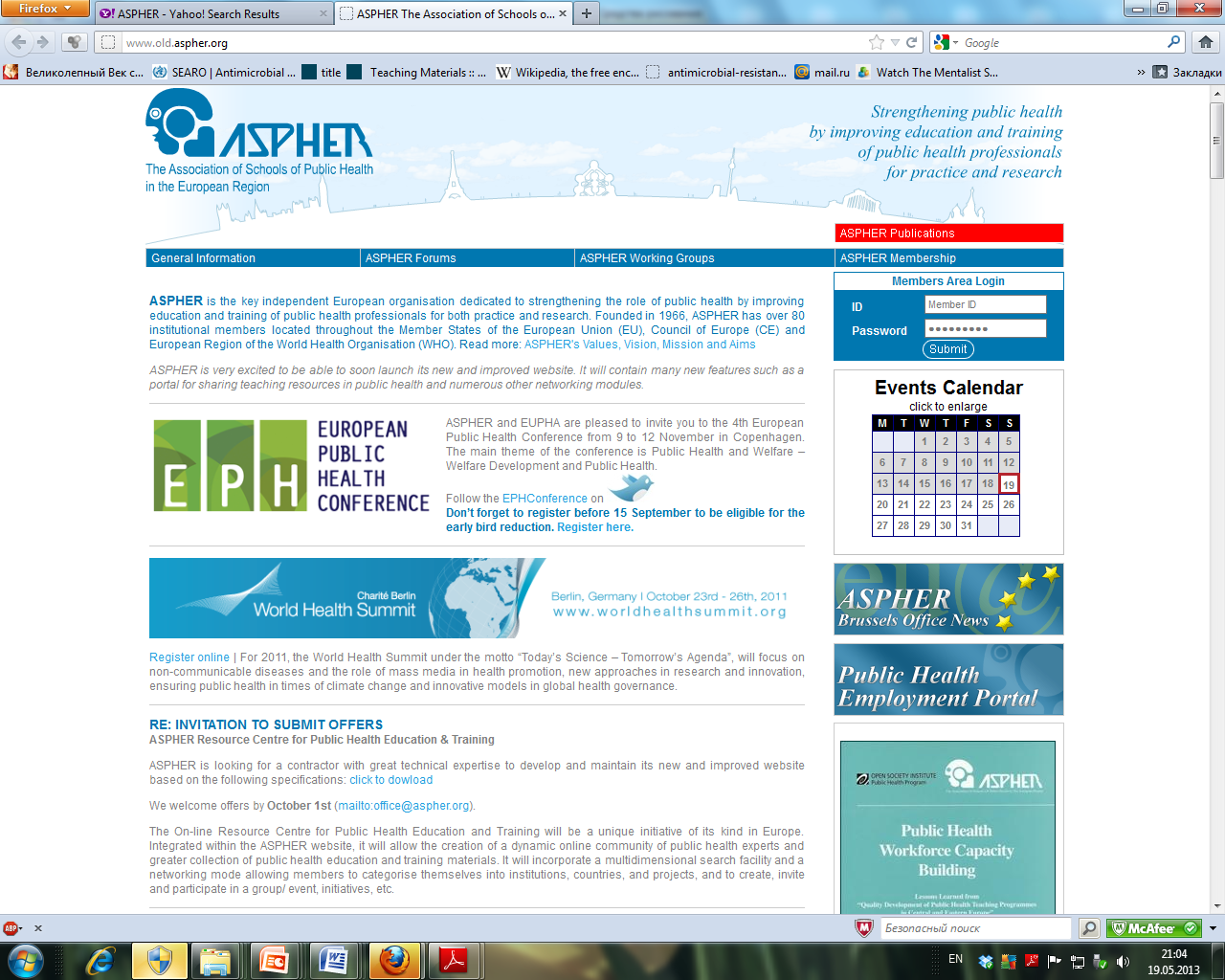 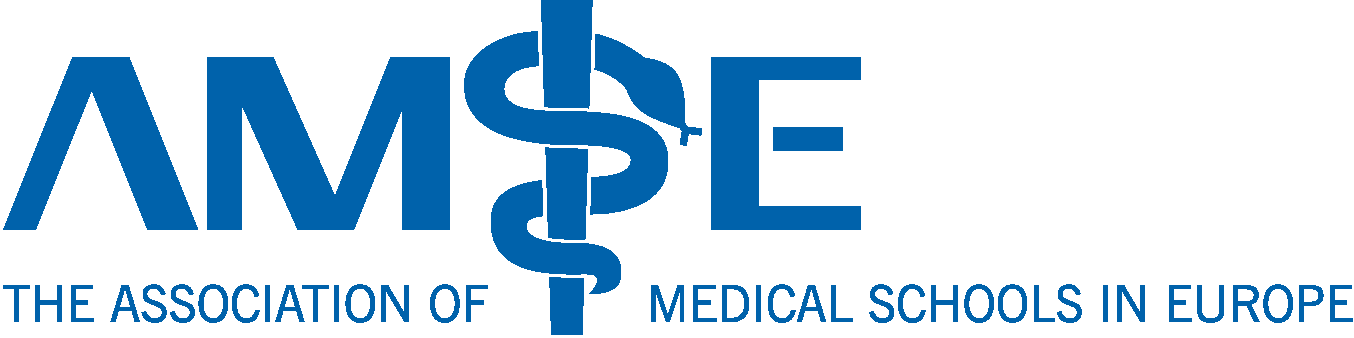 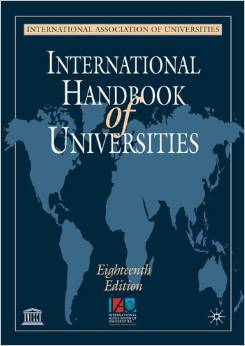 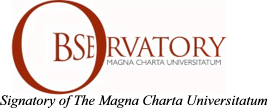 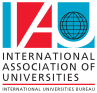 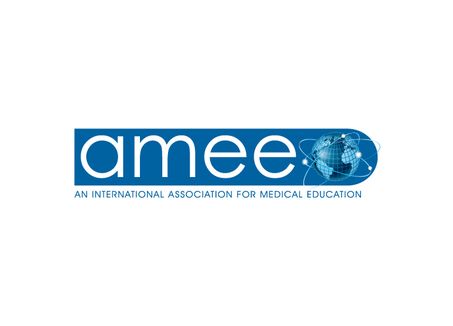 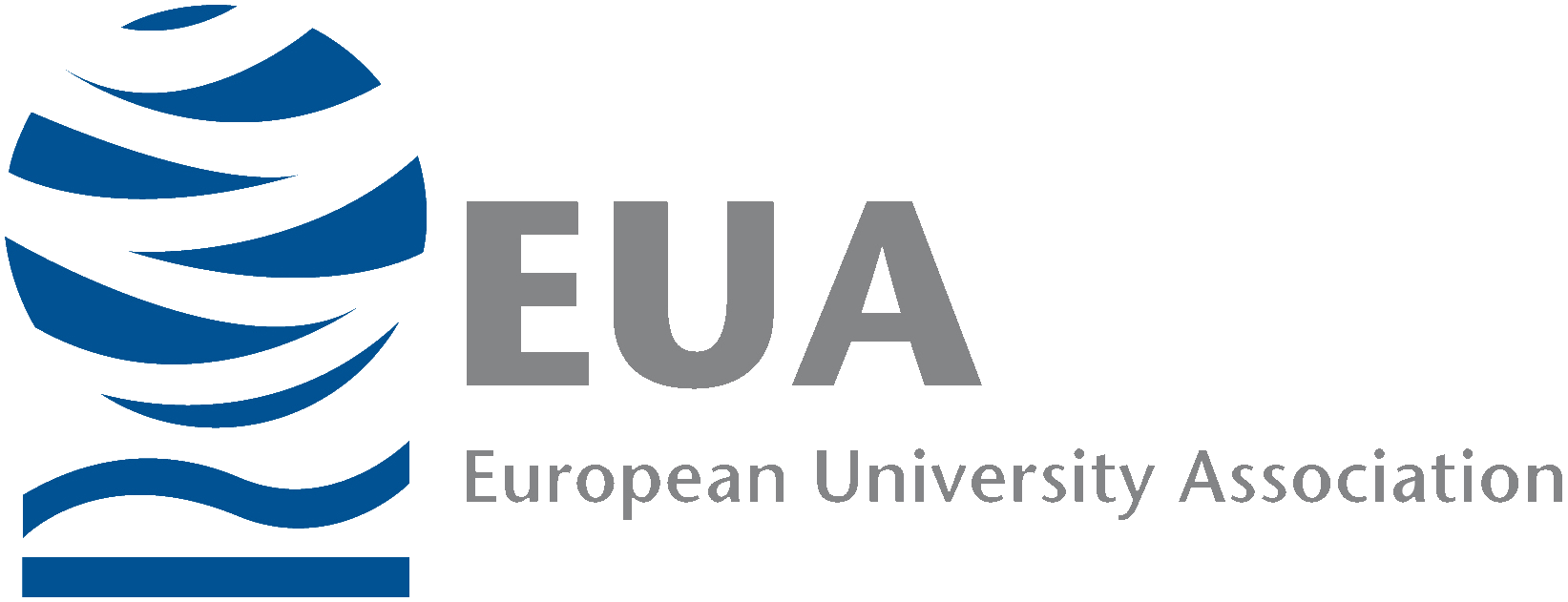 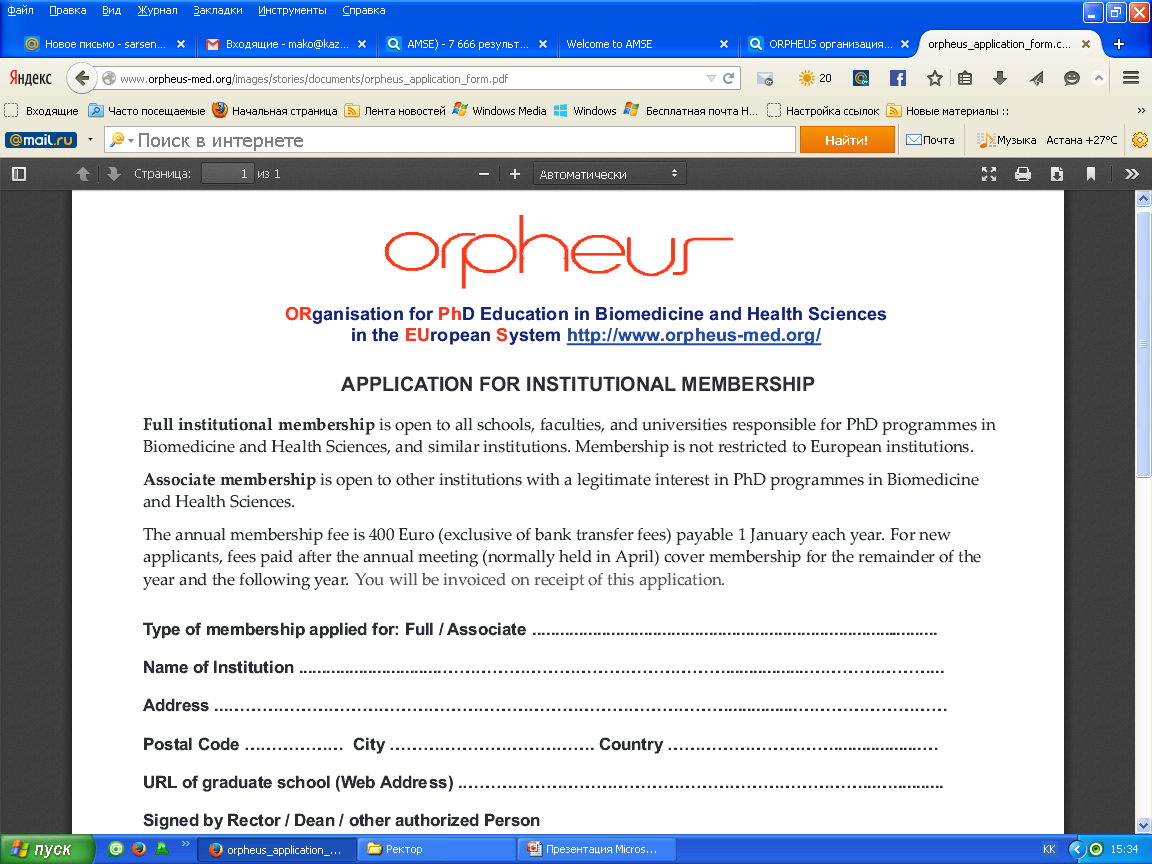 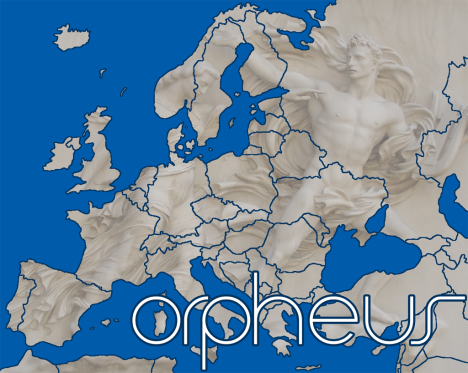 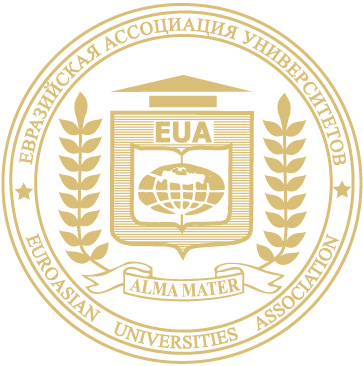 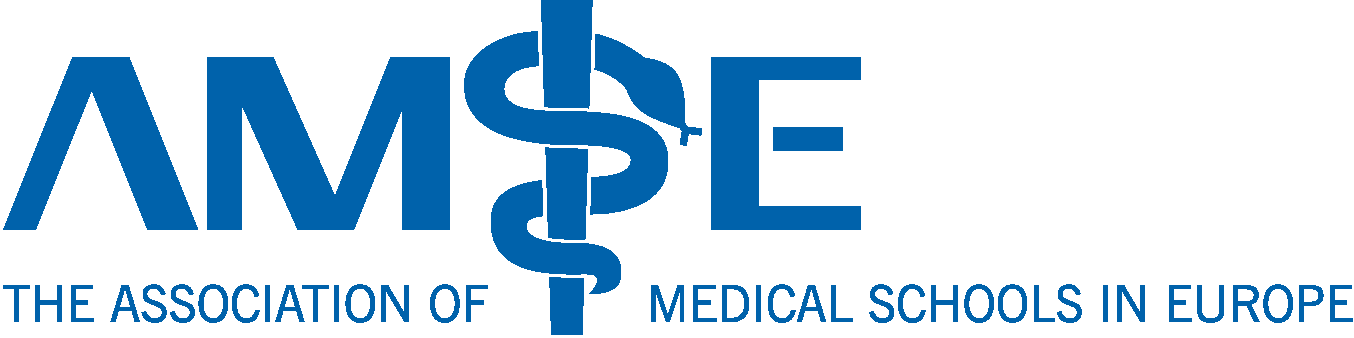 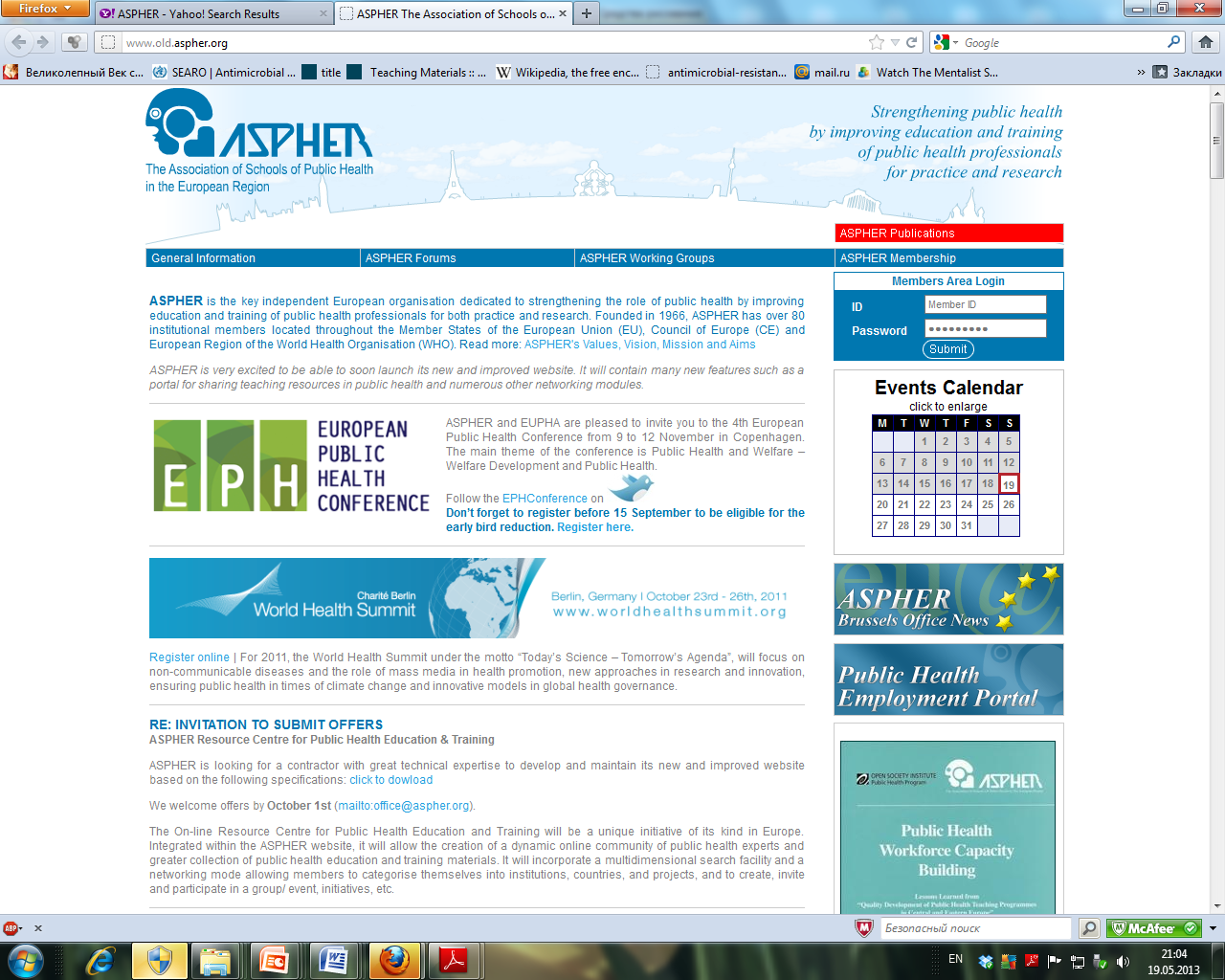 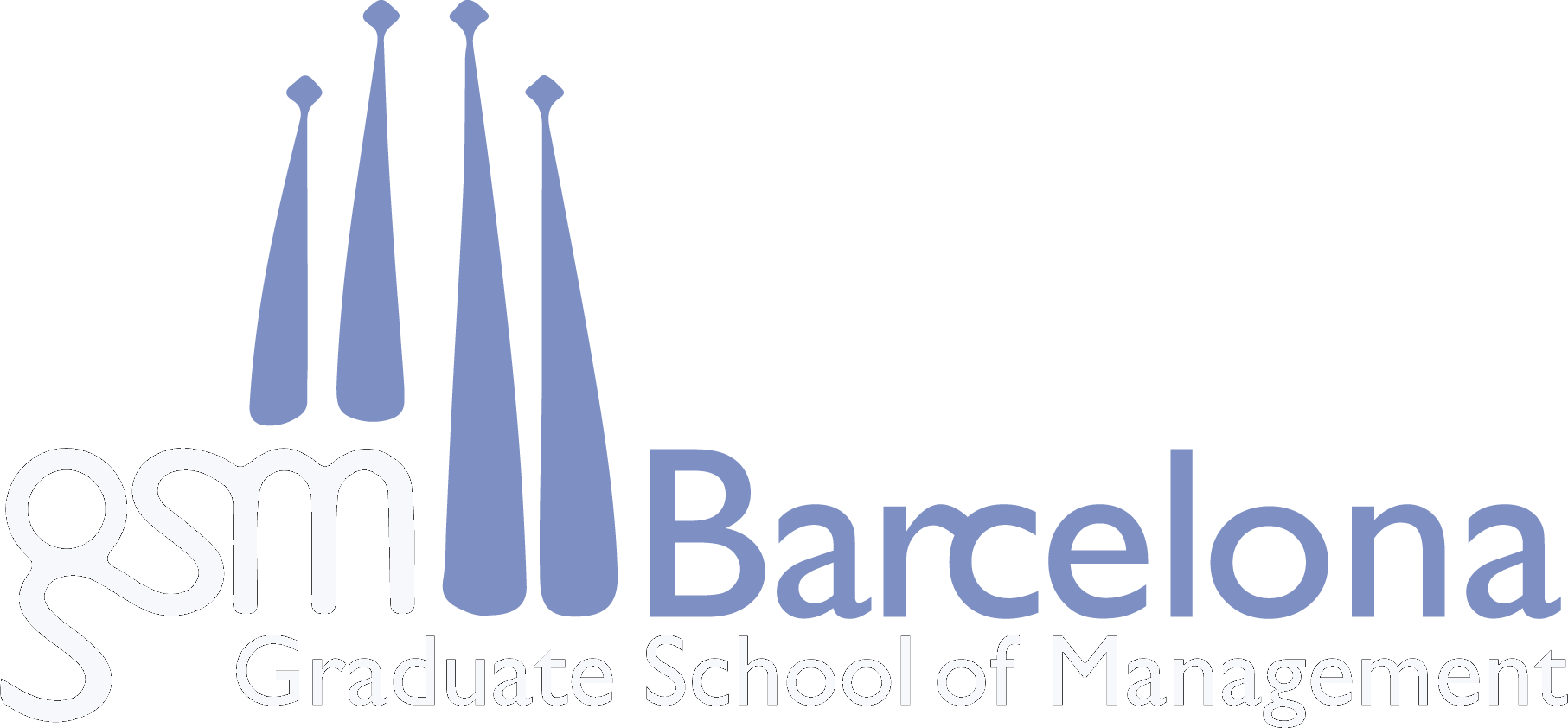 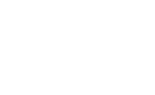 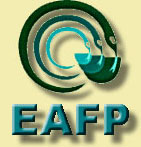 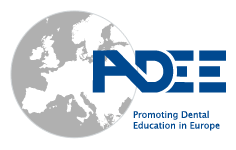 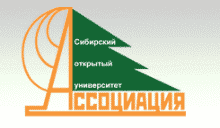 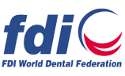 Перспективы сотрудничества с Ассоциациями и международными организациями
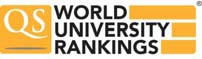 СТРАТЕГИЯ ВХОЖДЕНИЯ В  
  МИРОВОЙ РЕЙТИНГ УНИВЕРСИТЕТОВ  ТОП-700
  (QS World University Ranking)
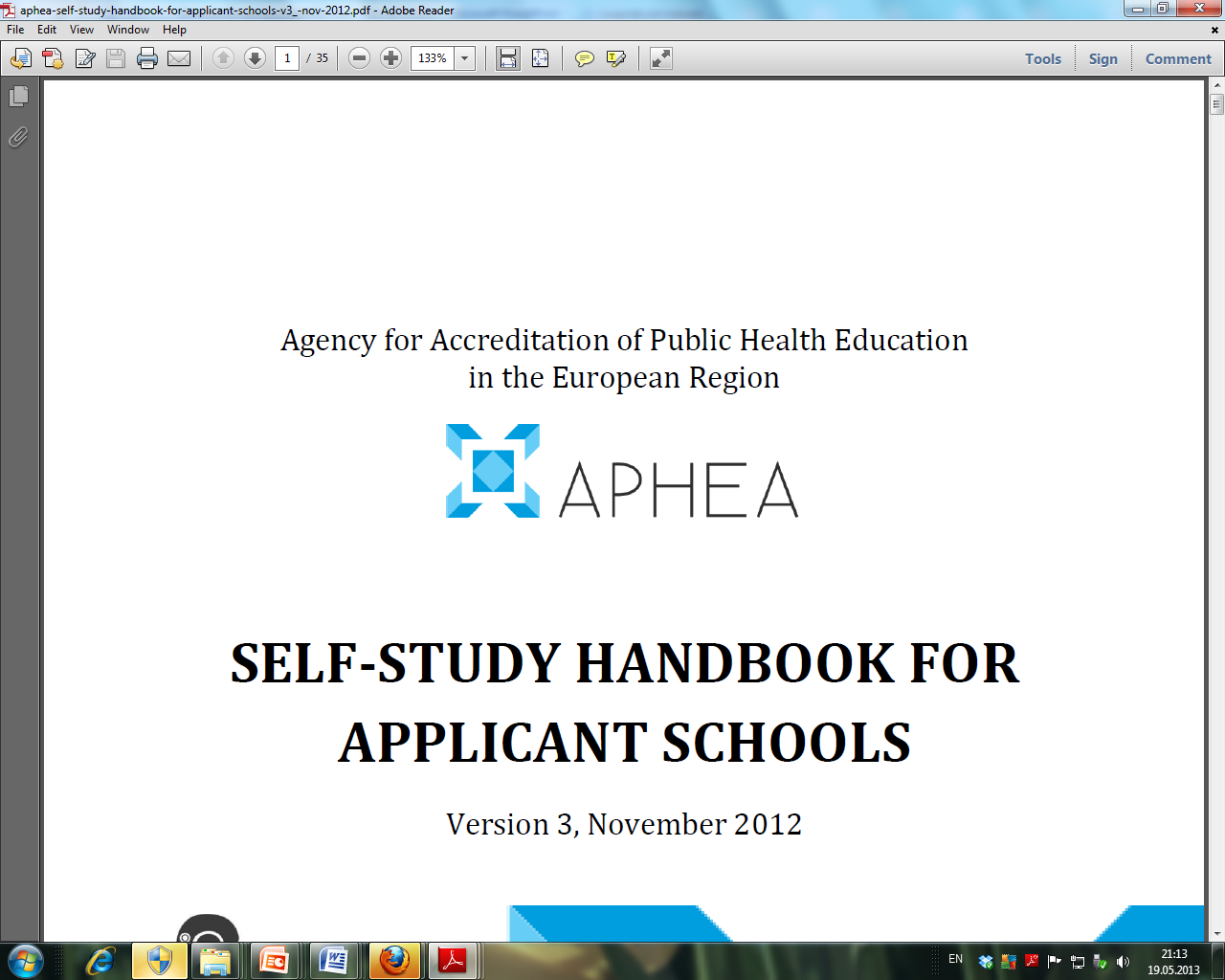 ПРОГРАММА ПОДГОТОВКА К МЕЖДУНАРОДНОЙ АККРЕДИТАЦИИ ОБРАЗОВАТЕЛЬНОЙ ПРОГРАММЫ МАГИСТРАТУРЫ «ОБЩЕСТВЕННОЕ ЗДРАВООХРАНЕНИЕ»
РАСШИРЕНИЕ АКАДЕМИЧЕСКОЙ МОБИЛЬНОСТИ  ОБУЧАЮЩИХСЯ В РАМКАХ СОТРУДНИЧЕСТВА С ЗАРУБЕЖНЫМИ УНИВЕРСИТЕТАМИ-ПАРТНЕРАМИ, ВХОДЯЩИХ В ТОР 500  МИРОВЫХ РЕЙТИНГОВ УНИВЕРСИТЕТОВ
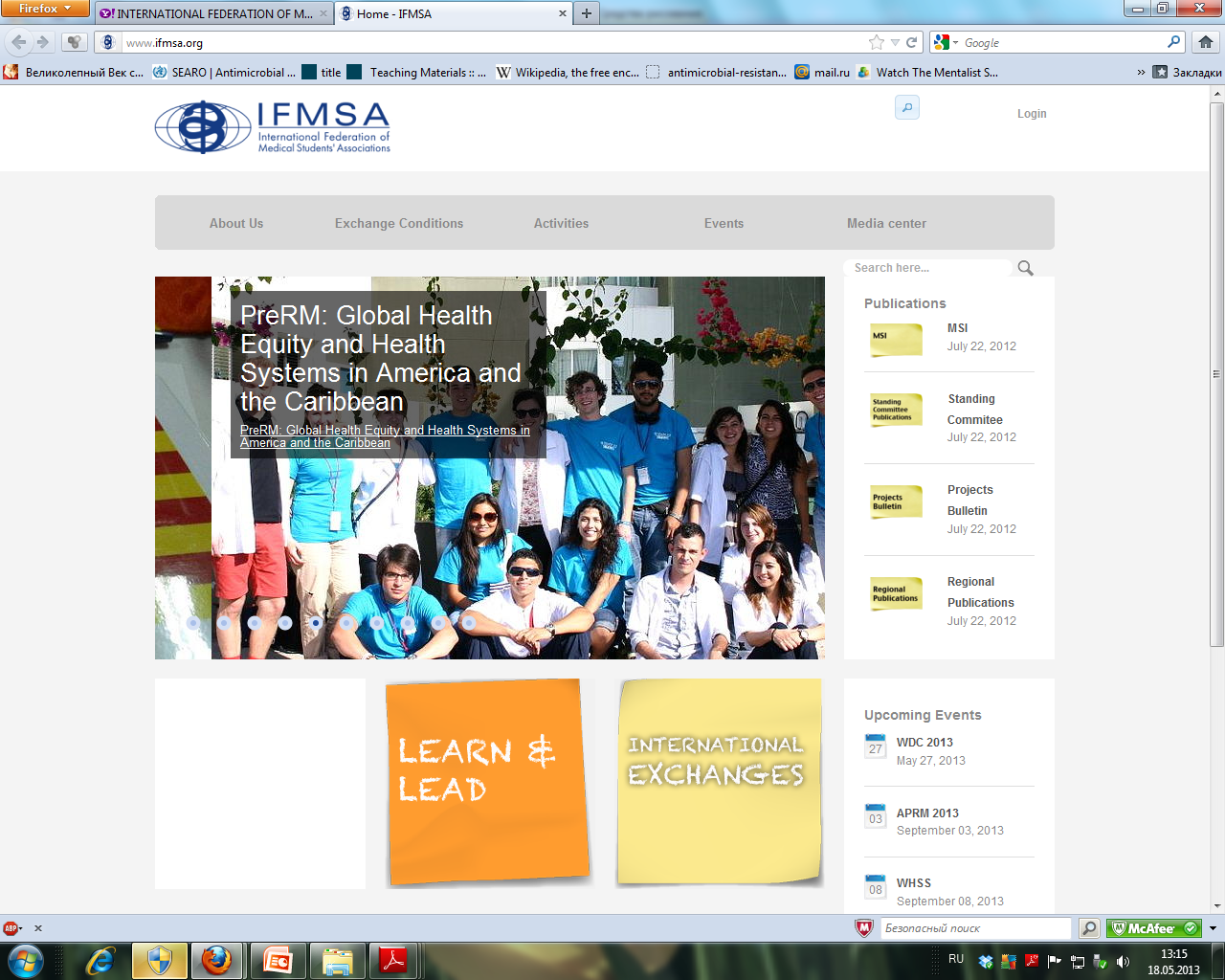 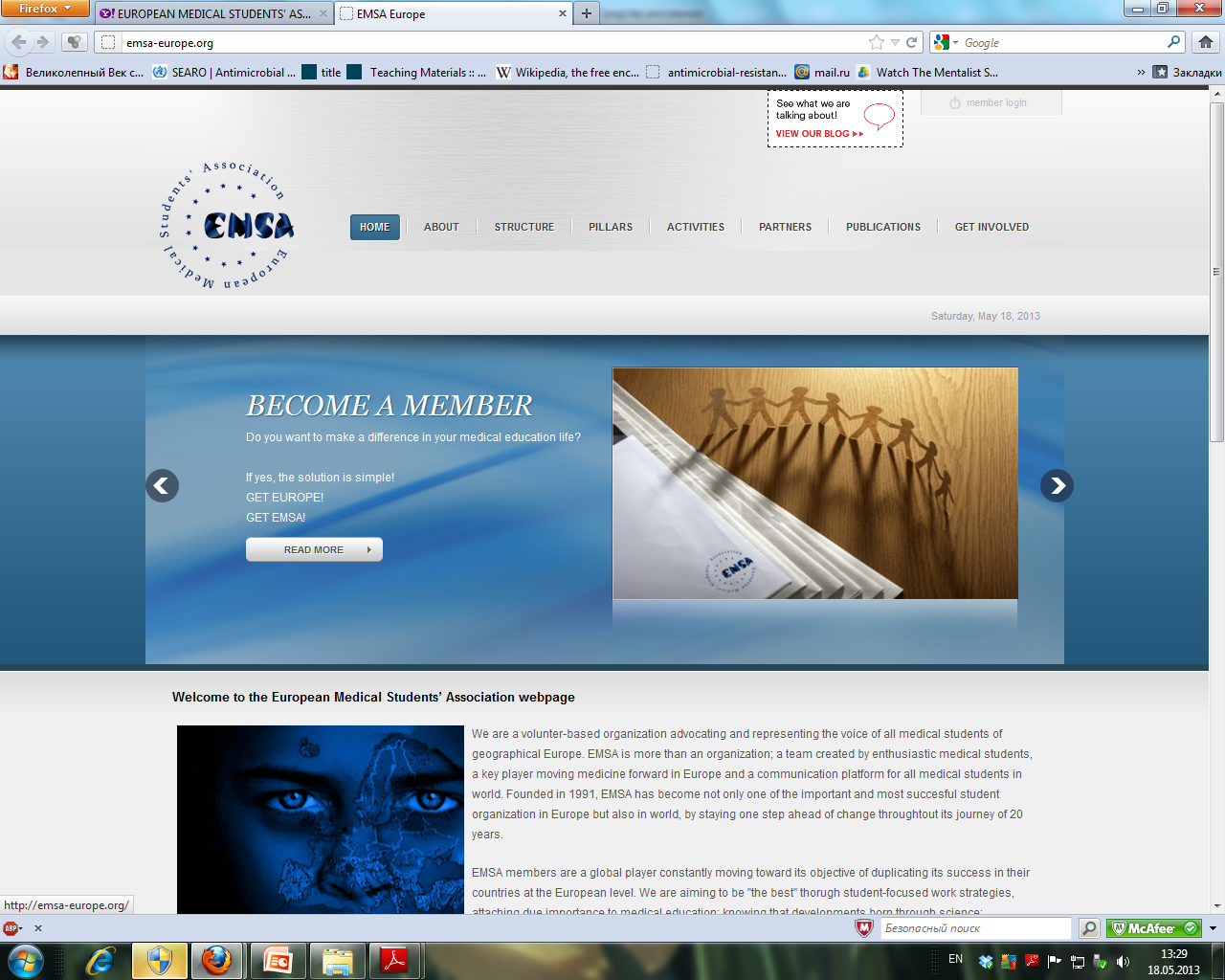 АКТИВНОЕ УЧАСТИЕ СТУДЕНЧЕСТВА В РАБОТЕ МЕЖДУНАРОДНЫХ СТУДЕНЧЕСКИХ АССОЦИАЦИЙ